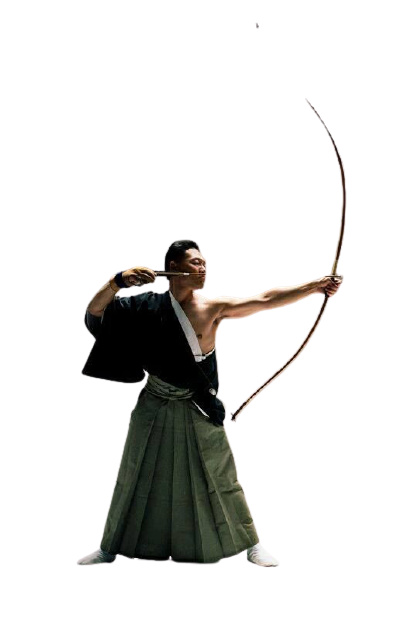 WSKF Syllabus
To 7th kyu and 6th kyu
Kihon
FROM ZENKUTSU DACHI GEDAN BARAI 
   1.↑  CHUDAN OI-ZUKI
   2.↑  CHUDAN GYAKU-ZUKI
   3.↓  JODAN AGEUKE - GYAKUZUKI
   4.↑  CHUDAN SOTOUKE - GYAKUZUKI
   5.↓  CHUDAN UCHIUKE - GYAKUZUKI
 
FROM KOKUTSU DACHI 
   6.↑  CHUDAN SHUTO UKE
 
FROM ZENKUTSU DACHI
   7.↑  MAEGERI
   8.↑  MAWASHIGERI
   9.↑  YOKOGERI  KEAGE
  10.↑  YOKOGERI  KEKOMI
Kata
TAIKYOKU SHODAN
HEIAN SHODAN
HEIAN NIDAN
HEIAN SANDAN
Kumite
KIHON-GOHON-KUMITE
KIHON-SANBON-KUMITE
KIHON-IPPON-KUMITE
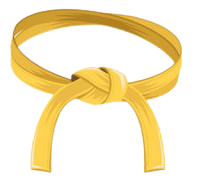 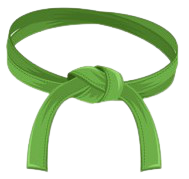 WSKF Syllabus
To 7th kyu and 6th kyu
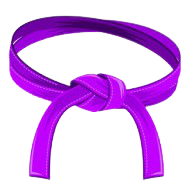 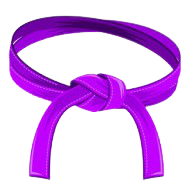 WSKF Syllabus
To 5th kyu and 4th kyu